Architektura Krajobrazu
Pielenie ( weeding ) ( deshierbe)
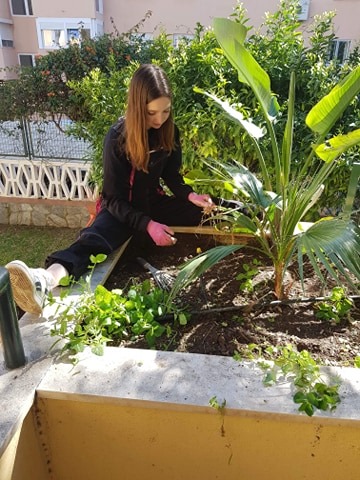 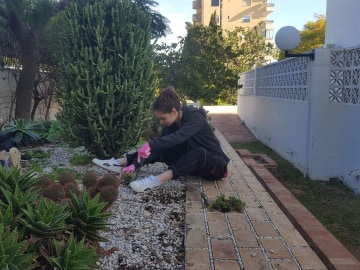 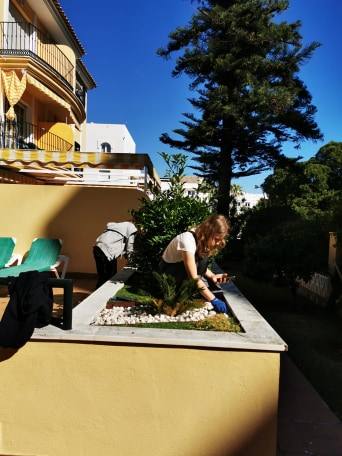 2. Używanie dmuchawy do liści ( using a leaf blower) ( Usando un soplador de hojas)
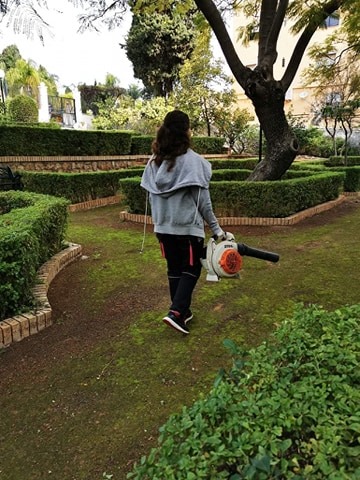 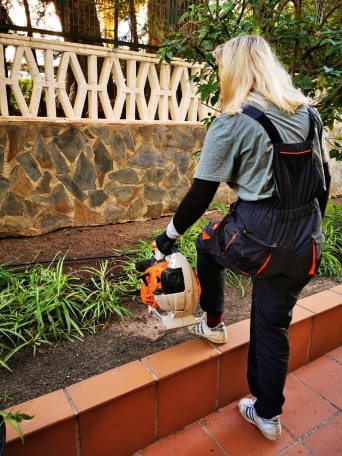 3.  Spulchnianie gleby ( soil loosening) ( aflojamiento del suelo)
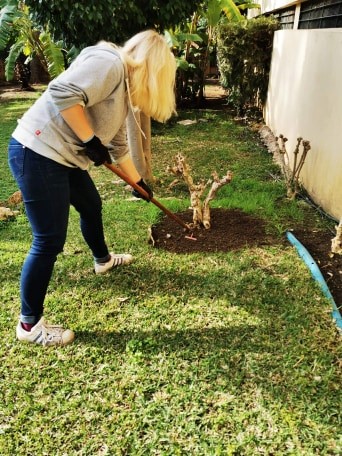 4. Koszenie trawy ( mowing the grass) (cortar el pasto)
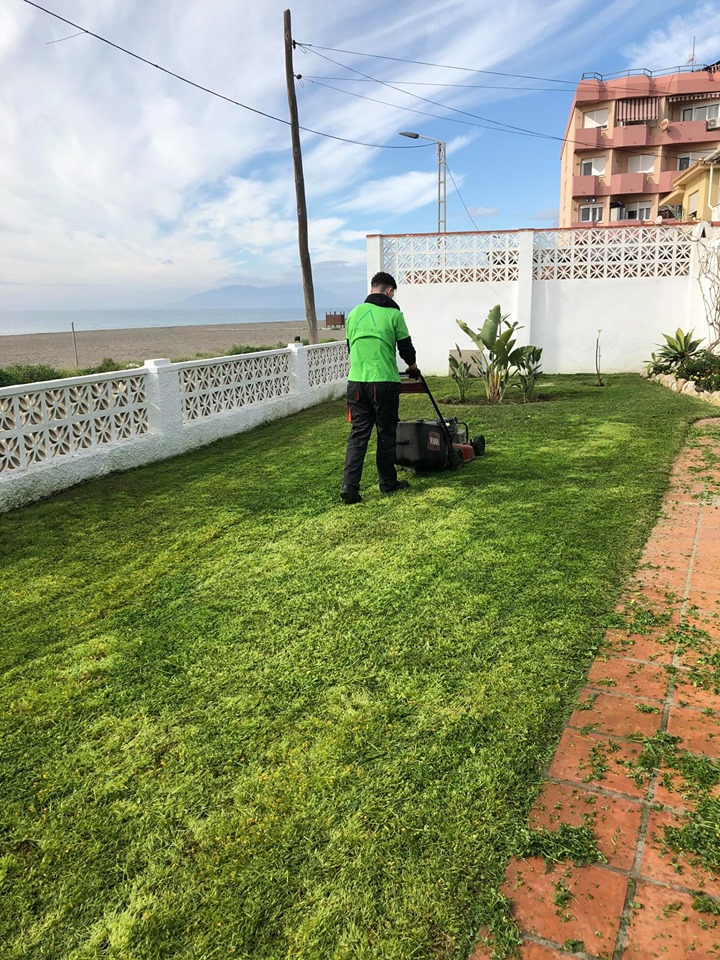 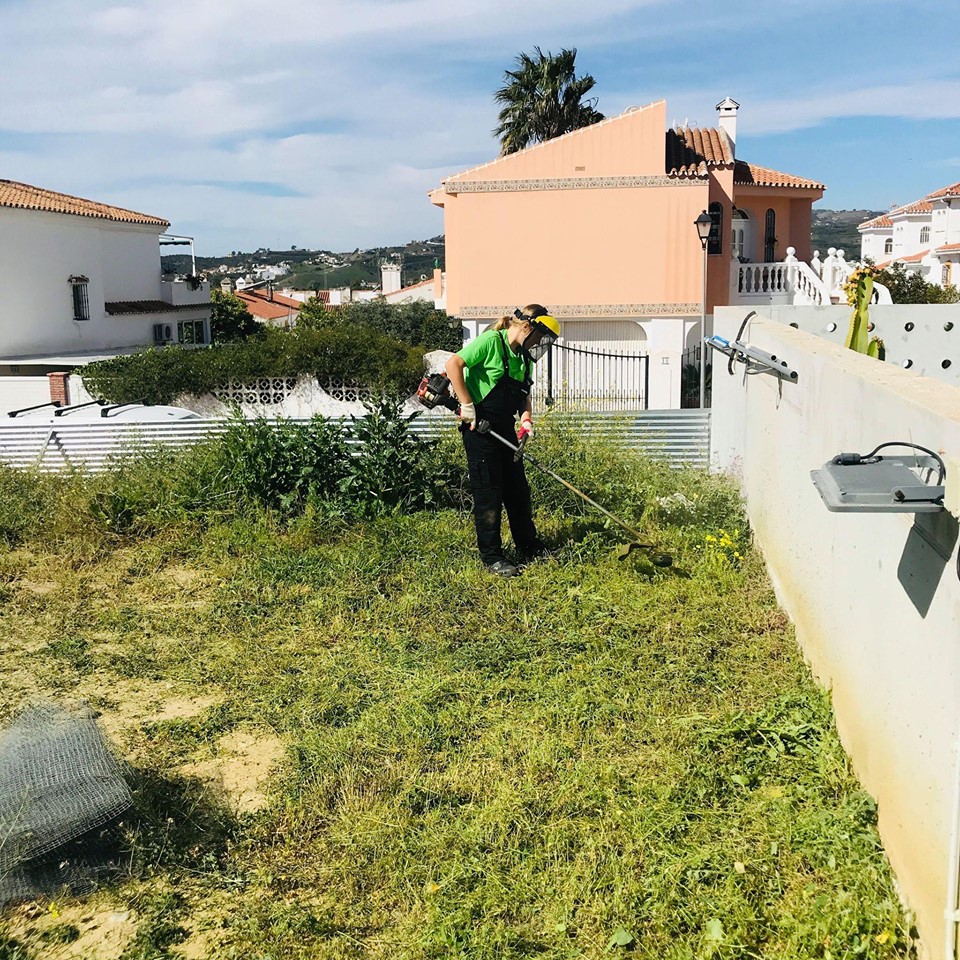 5. Sadzenie roślin ( planting plants ) ( plantar plantas)
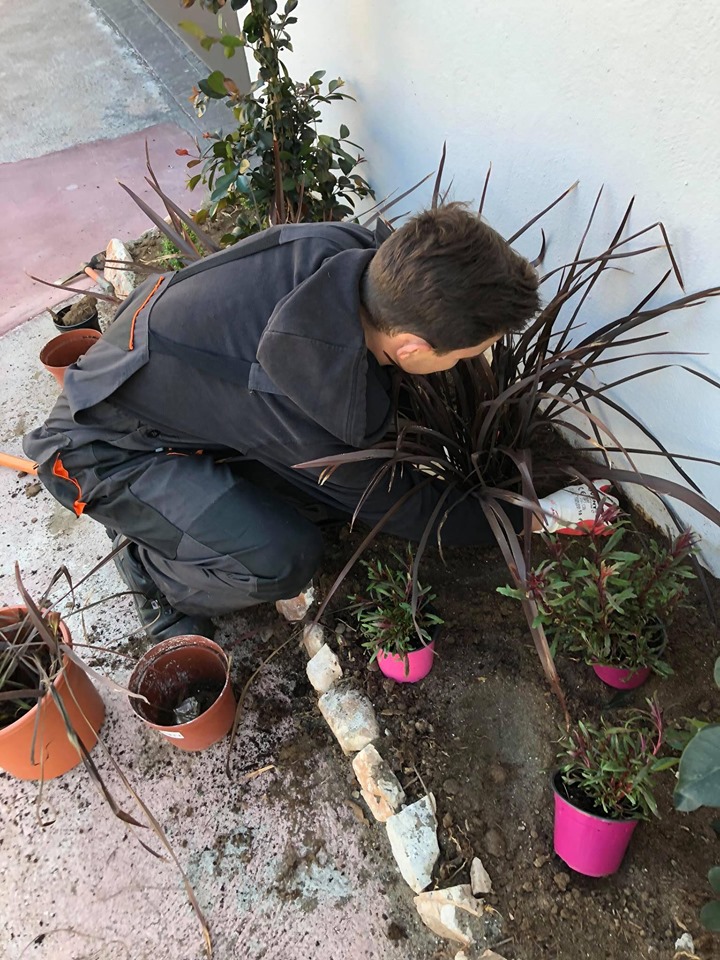 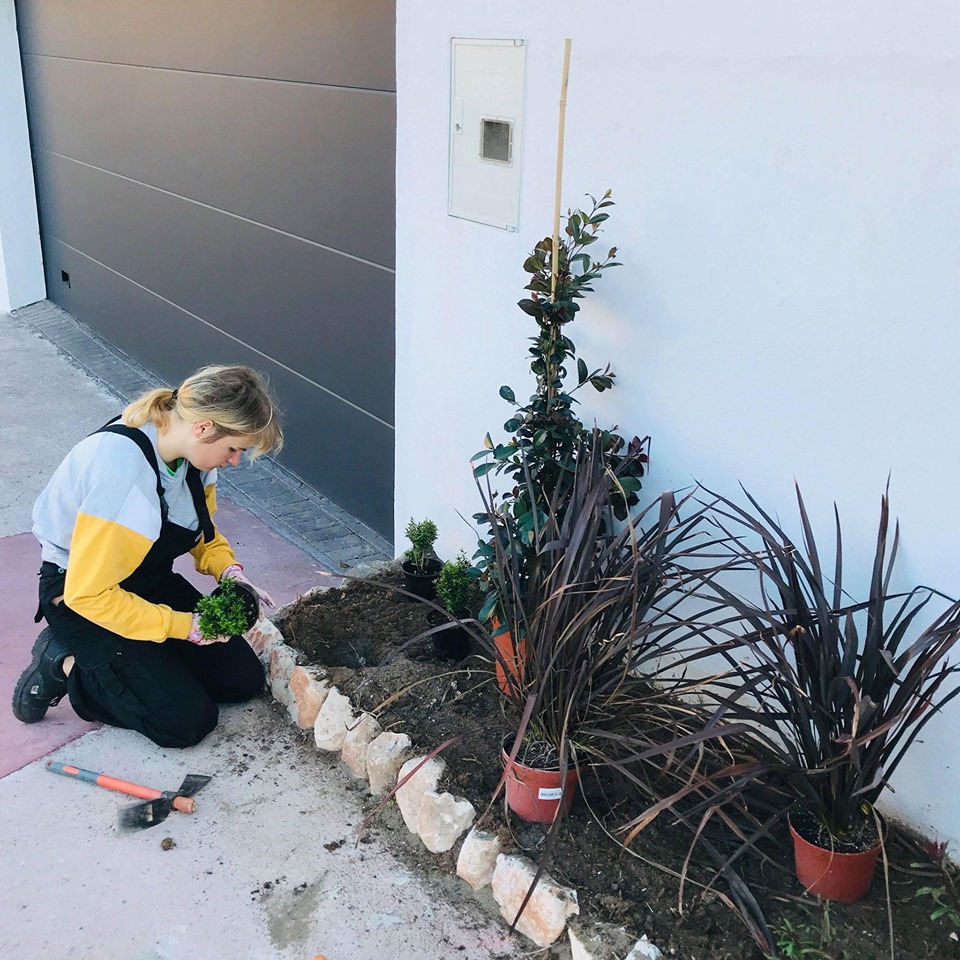 6. Cięcie liści palm ( palm leaf cutting) (corte de hoja de palma)
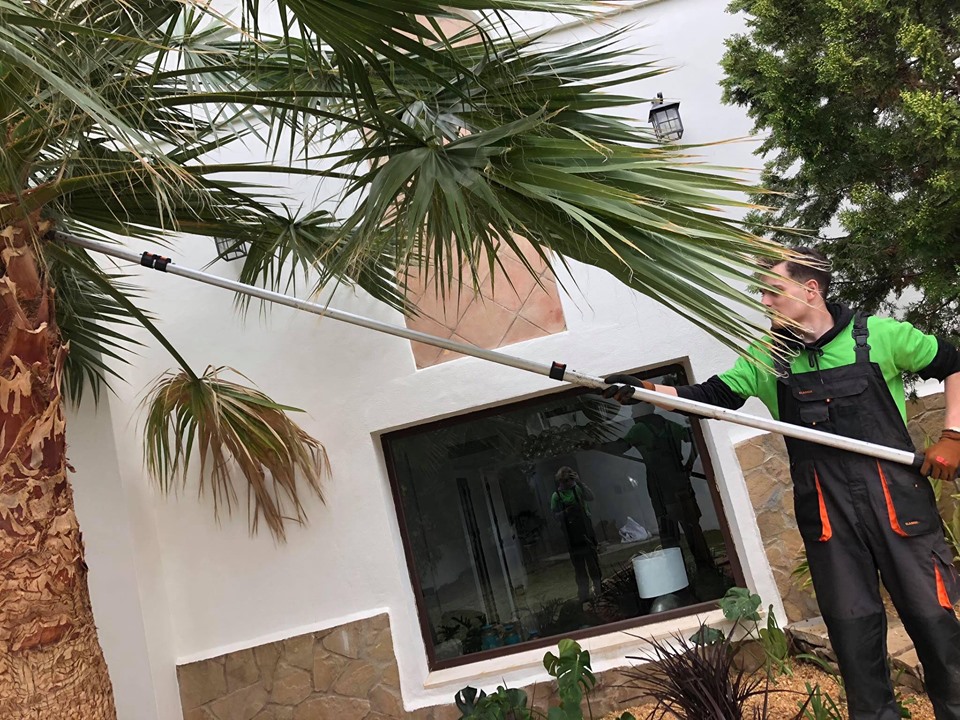 7. Cięcia prześwietlające ( glare cuts ) ( cortes de deslumbramiento)
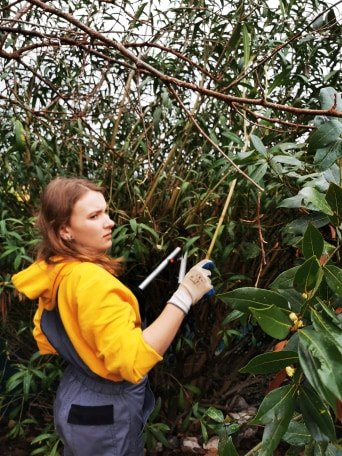 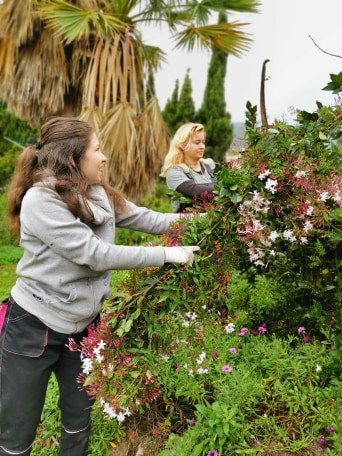 8. Cięcie piłą spalinową ( chainsaw cutting ) ( corte de motosierra)
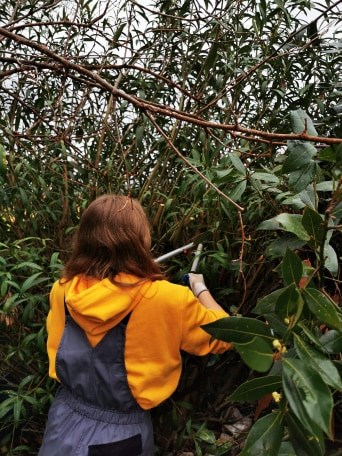 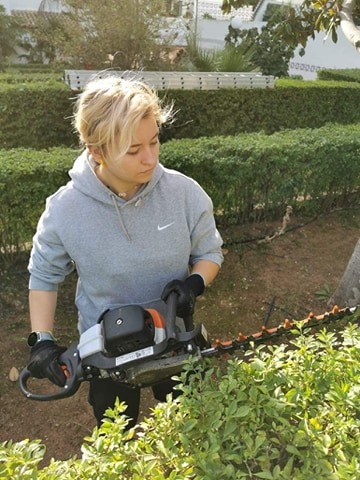 9. Rozładowywanie kamieni ( unloading stones) ( descargando piedras)
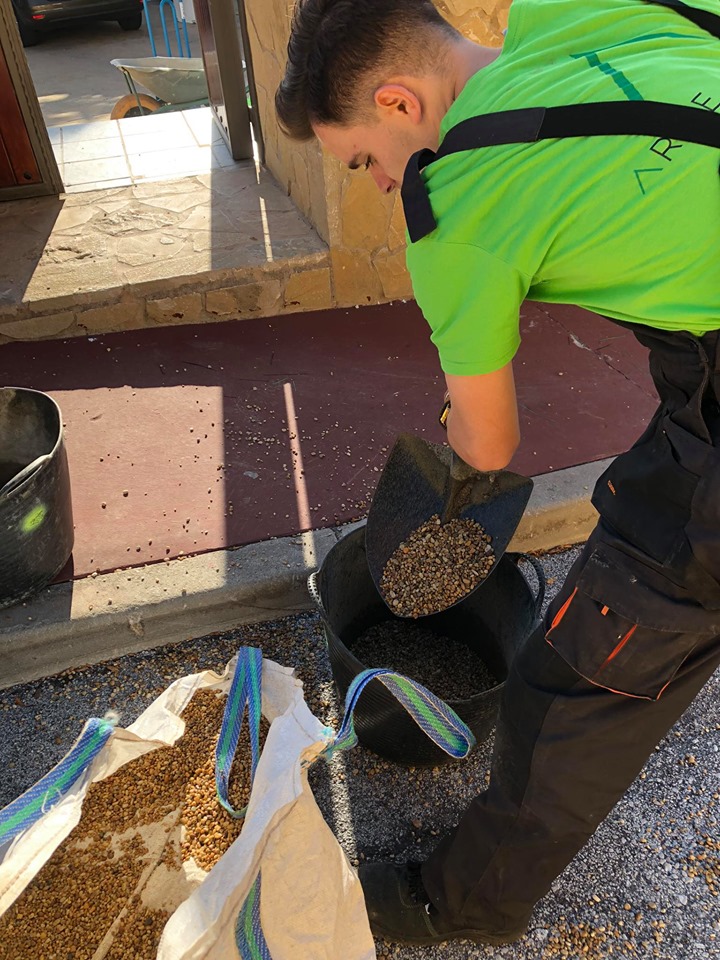 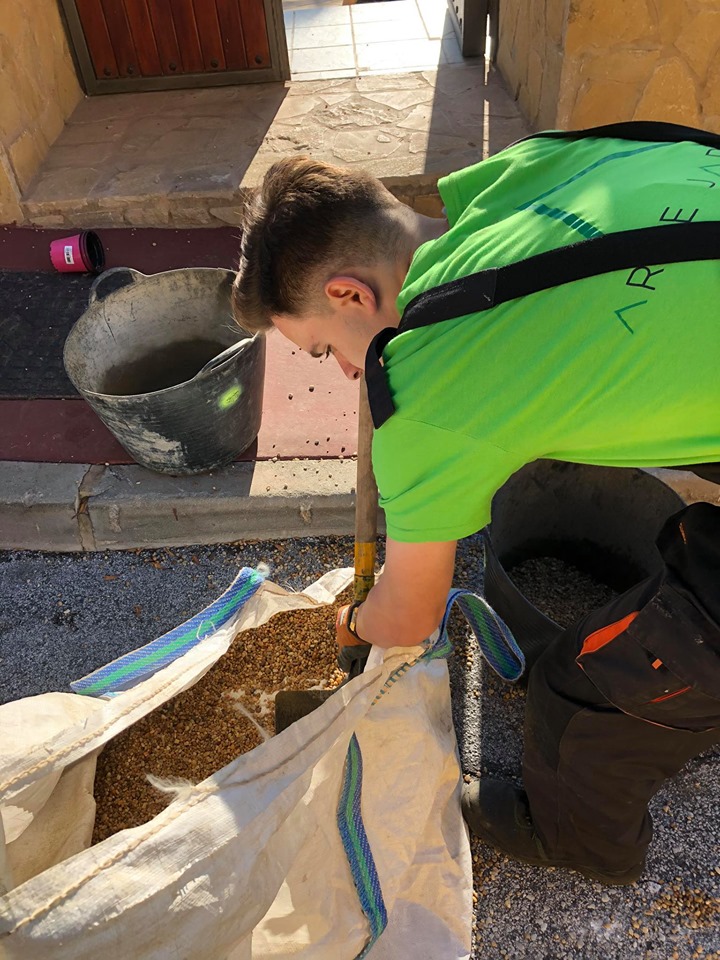